PARASHKRIMI I EKZEKUTIMIT Të VENDIMIT TË DËNIMIT,DISA  PROBLEMATIKA TË PRAKTIKËS GJYQËSORE
Magjistrate MIGENA LASKA 
GJYQTARE E GJYKATËS SË RRETHIT GJYQËSOR TIRANË
Tiranë, 10 Mars 2023
Formimi Vazhdues
Shkolla e Magjistraturës
Parashkrimi i ekzekutimit të vendimit të dënimit penal, 						Kuptimi dhe Qëllimi
Me parashkrim të ekzekutimit të dënimit kuptohet përfundimi i të drejtës së shtetit për të bërë të mundur ekzekutimin  për shkak të kalimit të afateve të parashikuara me ligj. 
Edhe pse vendimi i dënimit është dhënë, ai bëhet i paekzekutueshëm për shkak të kalimit të maksimumit të kohës, e cila sipas ligjit e bën të pajustifikuar ekzekutimin e dënimit të dhënë ndaj autorit  të veprëss penale. 

ARSYEJA???
Kalimi i një kohe të gjatë, bën që qëllimi i dënimit të zbehet ose të humbasë dhe dënimi të konsiderohet si masë e panevojshme, pasi qëllimi i tij është arritur në mënyra të tjera.
GJEDNJ për parashkrimin në fushën penale:

“Afatet e parashkrimit, të cilat janë një tipar i përbashkët i sistemeve juridike të brendshme të Shteteve Kontraktuese, shërbejnë për disa qëllime, të cilat përfshijnë garantimin e sigurisë juridike dhe parandalimin e shkeljeve të të drejtave të të pandehurve, të cilat mund të cenohen nëse gjykatave do t'u kërkohet të vendosin për baza e provave që mund të jenë bërë të paplota për shkak të kalimit të kohës…” (Çështja Coeme a.o. kundër Belgjikës Aplikimi No 32492/96, 32547/96, 32548/96, 33209/96 and 33210/96 (ECtHR, 22 June 2000), para 146
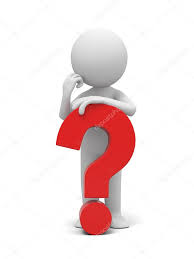 KUPTIMI , QËLLIMI DHE QËNDRIME TË DOKTRINËS
1.Disa teori lidhur me ekzistencën e institutit të parashkrimit:

Parashkrimi ekziston për arsye të ndryshme nga ato të së drejtës penale;
Parashkrimi ekziston për arsye që përfshihen në të drejtën penale;
Parashkrimi ekzisiton për arsye që përfshihen brenda dhe jashtë të drejtës penale;

		2. Qëndrime të doktrinës mbi parashkrimin e dënimit
Instituti i parashkrimit (limitation) në të drejtën penale,  shpreh, në terma juridikë, 'një të vërtetë të përbashkët […], domethënë se koha është shëruesi i madh, se pas një periudhe pak a shumë të gjatë,  gjithmonë vjen një moment kur, në marrëdhëniet e shoqërisë, e shkuara nuk mund të vihet më në pikëpyetje edhe sikur të ishte e gabuar, më mirë të fshihet dhe të fillojmë nga e para” (Opinion of Advocate Ge:neral Joseph Gand in ACF Chemiefarma NV v Commission of the European Communities, ETC).
-Nga ky mjet juridik do të mund të përfitojnë të gjithë ata që do të ishin gjykuar Në MUNGESë gjendur në mungesë dijenie  absolute për ekzistencën e atij gjykimi dhe do të vuanin, shumë vite më vonë, efektet e një dënimi për të cilin ata nuk kishin mundur të përdornin asnjë mjet mbrojtjeje (Marco Mantovani)
-Parashkrimi i ekzekutimit të dënimit justifikohet me ekzistencën dhe zbatimin E DËNIMIT NATYROR mbi të dënuarin:
Në rastin e parashkrimit pranojmë ab initio, duke i dhënë një pamje legjitimiteti, PAAFTËSISË SË ORGANEVE TË DREJTËSISË  të merren me tërësinë e krimeve të kryera, duke ndëshkuar përgjegjësit e tyre. (Marco Mantovani)
GJEDNJ PËR MOSEKZEKUTIMIN DHE PARASHKRIMIN E DËNIMIT
GJEDNJ lidhur me mosekzekutimin e dënimit penal brenda afateve kohore të parashkrimit;
“91. Për më tepër, Gjykata e ka interpretuar nenin 2 të Konventës si vendosjen e një detyrimi mbi shtetet për të ekzekutuar vendimet e tyre përfundimtare pa vonesa të panevojshme. Është kështu pasi zbatimi i një dënimi të vendosur, në kontekstin e së drejtës për jetë, duhet të konsiderohet si pjesë përbërëse e detyrimit procedural të shtetit sipas nenit 2…”
“101 Në këto rrethana, nuk mund të thuhet se autoritetet vendase kanë shfaqur zellin e duhur në zbatimin e dënimit me burg në lidhje me D.M. Vonesa njëvjeçare e treguar më sipër nuk mund të konsiderohet e arsyeshme. Rrjedhimisht, një vonesë e tillë e pajustifikuar në zbatimin e aktgjykimit kundër D.M. nuk ishte në përputhje me detyrimin e shtetit sipas nenit 2 për të ekzekutuar vendimet përfundimtare të gjykatës penale pa vonesa të panevojshme “ (Çështja Smiljanić kundër Kroacisë, datë 25.03.2021, Aplikimi nr. 35983/14),
DISA ÇËSHTJE LIGJORE TË PARASHKRIMIT TË EKZEKUTIMIT TË DËNIMITPËR DISKUTIM
1.Legjitimimi i palës (i dënuari / prokuroria) për të kërkuar në gjykatë konstatimin e parashkrimit të ekzekutimit të dënimit.
2. Kur do të konsiderohet se ka filluar ekzekutimi i një dënimi penal në rastin kur i dënuari që ndalohet në një shtet tjetër, i nënshtrohet procedurave të ekstradimit për llogari të ekzekutimit të këtij dënimi penal ?
3.Përllogaritja e afateve të parashkrimit të ekzekutimit të vendimit të dënimit në rastin kur:
Gjykata procedon me bashkimin e dënimeve të dhëna për disa vepra penale të gjykuara brenda të njëtit gjykim; ose 
Gjykata procedon me bashkimin e dënimeve të dhëna me vendime të vecanta për vepra penale të kryera gjatë para ose pas vendimit të dënimit që nuk është vuajtur plotësisht. 
4.Në cilin moment kohor fillon përllogaritja e afatit të parashkrimit për dënimet plotësuese, ekzekutimi i të cilave fillon fillon pas vuajtjes së dënimit kryesor?
1. Legjitimimi i palës (i dënuari /prokuroria) për të kërkuar konstatimin e parashkrimit të ekzekutimit të dënimit.
A legjitimohet í dënuari, që në mungesë të veprimeve konkrete të organeve për ekzekutimin e një vendimi penal, me kalimin e afatit ligjor të përcaktuar nga neni 68 i Kodit Penal,  të investojë drejtëpërdrejtë gjykatën për të kërkuar konstatimin e parashkrimit të ekzekutimit të dënimit? 
A legjitimohet Prokuroria që të kërkojë në gjykatë konstatimin e parashkrimit të ekzekutimit të dënimit?
PRAKTIKA GJYQËSORE, JO E UNIFIKUAR . DY QËNDRIME;
	Qëndrimi i parë
	´-Parashkrimi                   e drejtë ligjore që fitohet automatikisht në bazë të nenit 68 të K.Penal: 	
         - Vetëm kur kryhen veprime të ekzekutimit të dënimit të parashkruar, i dënuari investon gjykatën.
	´-Prokuroria evidenton vet parashkrimin e ekzekutimit të dënimit dhe merr masat për të ndaluar 	ekzekutimin. 
	Qëndrimi i dytë 
Kjo e drejtë, me kalimin e afateve të parashkrimit të ekzekutimit të dënimeve, duhet te njihet me vendim te gjykates, pavarësisht nëse janë kryer apo jo veprime aktive të organeve përgjegjëse për ekzekutimin e vendimit të dënimit.
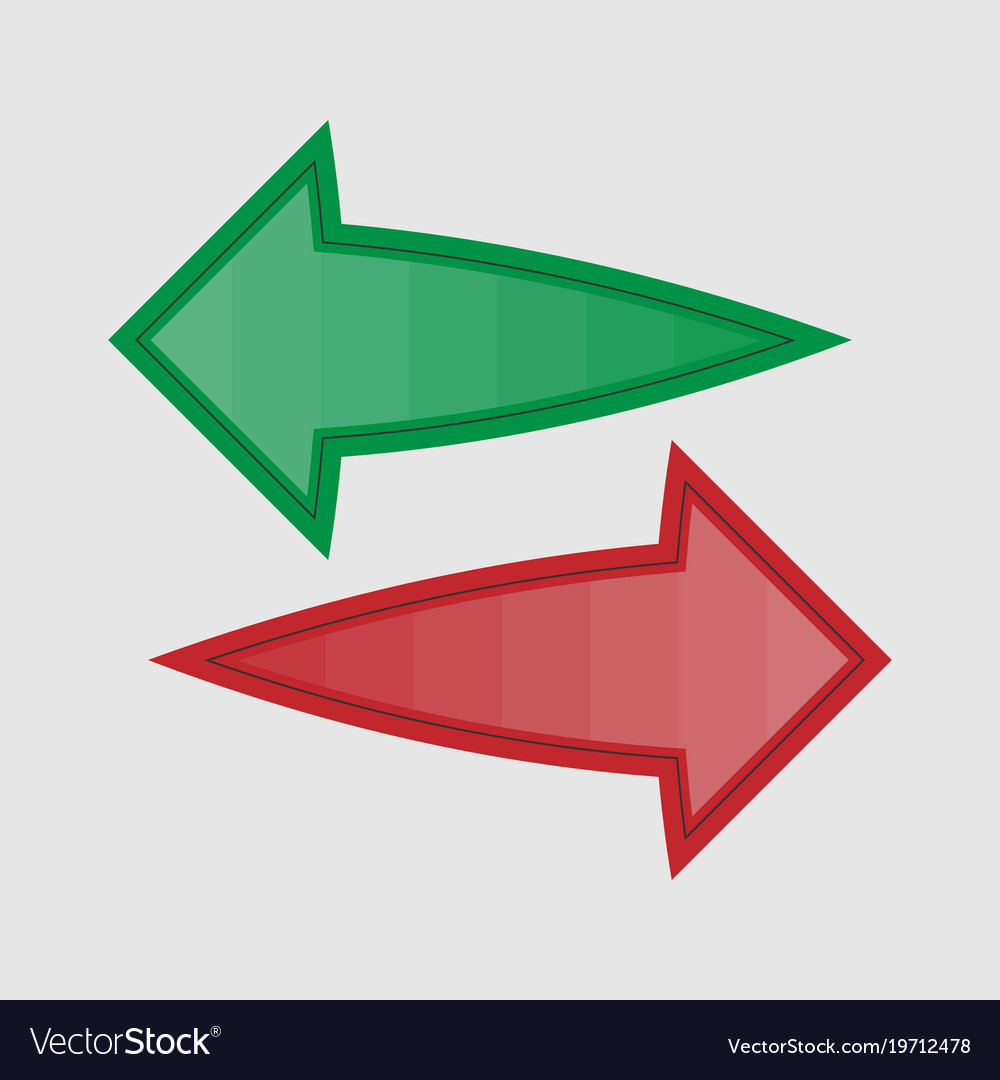 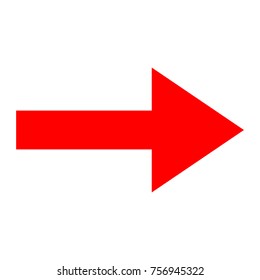 DISA QËNDRIME TË GJYKATËS
-Referuar Vendimeve nr. 181, datë 22.06.2021, nr. 1573/200, datë 09.05.2016 të GjRrGj Tiranë, është vendosur pushimi i kërkesës penale për konstatimin e shuarjes së ekzekutimit të vendimit,  pasi nuk provohet që Kërkuesi të jetë cënuar nga veprimet apo mosveprimet e organeve kompetente. 
Referuar  Vendimit nr. 544, datë 04.10.2006 të Kolegjit Penal të Gjykatës së Lartë arsyetohet se : “Është detyrë e prokurorit që të ndjekë e të shprehet për ekzekutimin e dënimeve penale, si dhe për kalimin e afateve për ekzekutimin e tyre për t’i prerë rrugen veprimeve të paligjshme që mund të kryhen nga organet e tjera që ekzekutojnë vendimet. 
 Duke qenë se ekzekutimin e dënimeve e vë në lëvizje prokurori, personi mund të bejë kërkesë kundër akteve të këtij autoriteti që cënojne të drejtat e tij të ligjshme dhe mund t’i drejtohet gjykatës për t’i kundershtuar ato, d.m.th objekt i kundërshtimit janë aktet që dalin për ekzekutimin e vendimeve gjyqesore dhe jo njohja e së drejtës së sanksionuar në nenin 68 të K.Penal”.
-Referuar Vendimit nr. 325 rregj them, datë 12.04.2021, Gjykata ka disponuar duke pranuar  kërkesën penale të Prokurorisë për konstatimin e parashkrimit të dënimit penal sipas vendimit Nr.109 Regj, date 06.03.2015 të Gjykatës së Rrethit Gjyqësor Tiranë, 
Praktika gjyqësore e përzien konceptin e shuarjes së dënimit me parashkrimin e ekzekutimit të dënimit (Vendimi nr. 00-2021-296, datë 11.05.2021 të KPGJL) . (Kjo mënyrë interpretimi ka krijuar  praktikën që kërkesat për parashkrimin e ekzekutimit të dënimit, të kategorizohen si kërkesa konform nenit 480 të K.Pr.Penale, i cili ndërmjet të tjerave referon edhe kompetencën e gjykatës për të vendosur për shuarjen e dënimit).
ANALIZË MBI ÇËSHTJEN E PARË
1.Bazuar në interpretimin e  nenit 68, konkludohet se e drejta për të mos iu nënshtruar ekzekutimit të një vendimi penal pas kalimit të afateve të parashikuara, përfaqëson një të drejtë të fituar ex lege, në bazë të këtij neni. 
2.Në Vendimin Unifikues nr. 7, datë 10.10.2002; KBGJL arsyetojnë se:
- në rastin e nenit 68, ndodhemi para parashkrimit të së drejtes së organeve kompetente shteterore, të ngarkuara me ekzekutimin e vendimeve të denimit për të ekzekutuar këto vendime;
- në rastin e nenit 69,  ndodhemi para shuarjes së dënimit të dhenë ndaj një personi për vepra penale të kryera prej tij që sjell si pasojë ndryshimin e gjendjes gjyqësore të tij, nga i dënuar në i padenuar. 
3. Formulimi i nenit 68 dhe nenit 69 janë të ngjashëm pasi në të dy rastet ekziston detyrimi i organeve përgjegjëse shtetërore që pas kalimit të afateve kohore ligjore të mos marrin masa të ekzekutojnë një vendim penal (neni 68) ose të konsiderojnë të padënuar një person të dënuar për një vepër të caktuar penale  (neni 69).
ANALIZË MBI ÇËSHTJEN E PARËVIJON
Referuar Vendimit njëhësues, nr. 00-2022-1036/2022 të KPGJL, përsa i takon njëhësimit të disa çështjeve të institutit të rehabilitimit, rezultojnë këto përfundime:
Në parim, e drejta për të përfituar nga rehabilitimi është një e drejtë që buron nga ligji e që përfitohet automatikisht me kalimin e afateve përkatëse të caktuara nga ligji.
Organi përgjegjës që administron rregjistrin e gjëndjes gjyqësore,  është i detyruar të reflektojë në rregjistër të dhënat të  rehabilitimit. 
Në rast të refuzimit të organit përgjegjës për reflektimin në rregjistër të rehabilitimit të kërkuesit, ky i fundit ka të drejtë që t’i drejtohet gjykatës që ka dhënë vendimin penal.. 
Nisur nga ngjashmëria e formulimit të dispozitave (neni 68 dhe 69 të K.Penal), i njëjti interpretim me institutin e rehabilitimit,  duhet të bëhet edhe në rastin e parashkrimit të ekzekutimit të dënimit penal. 
Si në rastin e nenit 68 ashtu edhe në rastin e nenit 69, përballë të drejtës së të dënuarit për të mos iu nënshtruar ekzekutimit të dënimit apo për t’u konsideruar i padënuar, qëndron detyrimi i organeve shtetërore që, pas kalimit të një afati të caktuar, të mos ekzekutojnë një vendim që lidhet me një dënim penal apo të konsiderojnë të padënuar një subjekt të dënuar.
KONKLUZIONE PËR ÇËSHTJEN E PARË
Vetëm në rastin kur prokurori, si organi i ngarkuar me ekzekutimin e vendimit të dënimit, ndërmerr veprime të ekzekutimit të një dënimi penal, ekzekutimi i të  cilit është parashkruar, pala e interesuar ka të drejtë që t’i drejtohet Gjykatës duke parashtruar pretendime sa i takon  ekzekutimit të vendimit. 

Kjo kërkesë penale duhet të paraqitet  sipas nenit 470 të K.Pr.Penale, pra si një kërkesë apo pretendim që lidhet me ekzekutimin e vendimit të dënimit dhe jo sipas nenit 480 të K.Pr.Penale si një kërkesë penale me objekt shuarjen e dënimit.  

Prokuroria, ka detyrimin të mos ekzekutojnë një vendim dënimi  në rast se është parashkruar.Prokuroria nuk ka detyrim që të kërkojë nga gjykata konstatimin e parashkrimit të ekzekutimit të vendimit të dënimit, por këtë fakt duhet t’a konstatojë vet duke  marrë masa për të mos vazhduar me procedurat e ekzekutimit të një vendimi penal.
2. Fillimi i ekzekutimit të dënimit (pushimi i ecjes së afatit të parashkrimit) në rastin e ekstradimit të të dënuarit nga jashtë.
1. Sipas një qëndrimi, ekzekutimi i një vendimi dënimi, konsiderohet se ka filluar në momentin kur plotësohen kumulativisht dy kushte:
Ekstradimi ka përfunduar me sukses; dhe
Personi i dënuar, është vënë në vuajtje të dënimit në Republikën e Shqipërisë 
 
Sipas këtij qëndrimi, momenti i fillimit të ekzekutimit, për qëllim të llogaritjes së afateve të parashkrimit të ekzekutimit të dënimit, do të jetë momenti kur i dënuar fillon fizikisht vuajtjen e dënimit në Republikën e Shqipërisë, dhe jo momenti kur gjykata e vendit të huaj ka disponuar për miratimin e ekstradimit të të dënuarit. 

2.Sipas qëndrimit të dytë, moment i fillimit të ekzekutimit të vendimit të dënimit, do të konsiderohet momenti kur i dënuari është ndaluar në shtetin ekstradues, me kusht që:
Ndalimi në vendin e huaj të jetë bërë për llogari të ekzekutimit të vendimi penal dhe
Të realizohet ekstradimi i të dënuarit (pra ekstradimi të pranohet nga gjykata e vendit të huaj).
ANALIZË MBI ÇËSHTJEN E DYTË
Referuar Konvetës së Këshillit të Evropës “Për ekstradimin” dhe dy protokolleve shtesë të saj, në të cilën RSH ka aderuar me ligjin nr.8322, datë 02.04.1998, ekstradimi, pranohet dhe zbatohet në tri aspekte: 

(a) për transferimin e personave për të cilët ka filluar ndjekja penale në shtetin e kërkues; 
(b) për zbatimin e një mase sigurimi, sipas vendimit të autoritetit gjyqësor të shtetit të kërkues; 
(c) për të vënë në ekzekutim një vendim penal dënimi të formës së prerë, të dhënë nga gjykata e shtetit kërkues. 
 
Ekstradimi duhet kuptuar si një mekanizëm procedural që zbatohet nga vendet palë e marrrëveshjeve, në funksion të qëllimit kryesor që është ushtrimi i ndjekjes penale, ekzekutimi i një vendimi dënimi apo i një mase sigurimi, pavarësisht se në këtë procedurë përfshihen edhe organe juridiksionale të huaja. 
Referuar nenit 504 pg. 4 të K.Pr.Penale, paraburgimi i vuajtur jashtë shtetit si rrjedhojë e një kërkese ekstradimi,  llogaritet në masën e dënimit sipas nenit 57 të K.Penal.
ANALIZË MBI ÇËSHTJEN E DYTËVIJON
Në bazë të nenit 491/g të të K.Pr.Penale, parashikohet se  ekstradimi nuk lejohet kur është parashkruar ndjekja penale ose dënimi sipas ligjit të shtetit që e kërkon. 

 Pikërisht për shkak se ligjvënësi ka në konsideratë se momenti i ndalimit dhe ekstradimit të të dënuarit, lidhet me fillimin e ekzekutimit të dënimit, ai (ligjvënësi) vendos këtë detyrim për organet përgjegjëse që të verifikojnë paraprakisht (para miratimit të ekstradimit) parashkrimin ose jo të ekzekutimit të dënimit. 
 
Sipas nenit 48 të ligjit nr.10193 dt.03.12. 2009 “Për marrëdhëniet juridiksionale me autoritetet e huaja në cështjet penale” Prokurori i ekzekutimit, mund të nxjerrë urdhrin për kërkimin ndërkombëtar të të dënuarit për qëllime të ekzekutimit të vendimit penal.
 Nxjerrja e urdhërit të ekzekutimit është një hap procedural, që i përket fazës së ekzekutimit të dënimit të dhënë me vendimin e formës së prerë. Zbatimi i këtij urdhri në shtetin e huaj i vijuar nga procedura e ekstradimit të personit, provon se ekzekutimi është kryer.
Lidhur me momentin e fillimit të ekzekutimit të një dënimi penal në përgjithësi, referuar Vendimit nr. 22312/2020, Gjykata e Kasacionit të Italisë ka konkluduar se “Për qëllime të përjashtimit nga vuajtja e dënimit penal për shkak të kalimit të kohës, i vetmi moment i rëndësishëm është momenti i fillimit të ekzekutimit, si fakt pengues për ekzekutimin, duke mos qenë e rëndësishme mënyra se si filloi ekzekutimi – vullnetarisht apo në mënyrë të detyrueshme – dhe as koha konkrete përgjatë të cilit u ekzekutua në vetvete”.
KONKLUZION PËR ÇËSHTJEN E DYTË
Në rastin kur një i dënuar arrestohet/ndalohet në vendin e huaj me qëllim ekstradimin e tij në funksion të ekzekutimit të një vendimi dënimi penal në RSH (vendi kërkues i ekstradimit), momenti i ndalimit/arrestimit të tij, duhet të konsiderohet si moment i fillimit të ekzekutimit të vendimit të dënimit duke sjellë edhe pushimin e ecjes së afateve të parashkrimit të ekzekutimit të dënimit, me kusht që ekstradimi të jetë miratuar..
3. Përllogaritja e afateve të parashkrimit në rastin e bashkimit të dënimeve sipas nenit 56 dhe 55 të K.Penal.
Lidhur me mënyrën e përllogaritjes së afateve të parashkrimit të ekzekutimit të dënimit, në rastin të bashkimit të dënimeve konform nenit 56 të K.Penal, interpretohet se përllogaritja e afateve të parashkrimit të ekzekutimit të dënimit, do të fillojë nga moment i marrjes formë të prerë të vendimit nëpërmjet të cilit janë bashkuar dënimet konform nenit 56 të K.Penal.

Ndërkohë, në rastin e caktimit të dënimit për disa vepra penale sipas nenit 55 të K.Penal (Brenda të njëtit gjykim), referuar doktrinës interpretohet se në këtë rast, kemi të bëjmë me disa vendime dënimi dhe se gjejnë zbatim disa afate  parashkrimi të ekzekutimit të dënimit.
3.1 Afati i parashkrimit të dënimit në rastin e bashkimit të dënimeve sipas nenit 56 të K.Penal, Analizë
Nga interpretimi literal i nenit 68 të K.Penal, rezulton se në përmbajtje të dispozitës, konkretisht në shkronjën a,b dhe c, përdoret togfjalëshi “vendimin që përmban dënim”, gjë që  nënkupton se ky parashikim i referohet masës së dënimit të përcaktuar në vendimin gjyqësor të themelit (I formës së prerë) dhe jo masës së dënimit të përcaktuar në vendimin gjyqësor, që merret pas kërkesës së prokurorit për bashkimin e dënimeve konform nenit 56 të K.Penal.  

Vendimi i Gjykatës për bashkimin e dënimeve konform nenit 56 të K.Penal, merret pas kërkesës së prokurorit të bërë konform nenit 469 “Ekzekutimi i disa dënimeve” të K.Pr.Penale.  

Sipas nenit   469 “të K.Pr.Penale, kërkesa për bashkimin e dënimeve, bëhet nga ana e prokurorit pranë gjykatës që ka dhënë vendimin e fundit, e cila duhet të caktojë dënimin që do të ekzekutohet konform kushteve të bashkimit të dënimit. 
Vendimi i bashkimit të dënimeve është një mekanizëm që i shërben procesit të ekzekutimit të dënimit dhe nuk lidhet me vendimin që përmban dënimin sipas masave të caktuara nga neni 68 i Kodit Penal.  
Edhe nga koronologjia kohore, vendimi i bashkimit të dënimeve vjen pas momentit kur vendimet që përmbajnë dënim me burgim, janë bërë të ekzekutueshëm
3.2 Afati i parashkrimit të dënimit në rastin e dënimit për disa vepra penale  sipas nenit 55 të K.Penal, Analizë
Termi i përdorur nga neni 68 i K.Penal, “vendimin që përmban dënim”, nuk i referohet në mënyrë të veçantë masave të dënimit të përcaktuara për secilën vepër penale, masa të cilat sipas kritereve të nenit 55 të K.Penal “shkrihen” në një masë dënimi përfundimtar që do të ekzekutohet e që përfaqëson dënimin për të gjitha veprat penale së bashku., 
Nga interüretimi i nenit 464 të K.Pr. Penale, vërehet se përdoret i njëjtii term, “vendimi me burgim”, duke iu  	referuar vendimit të gjykatës që ka marrë formë të prerë dhe që  është bërë i ekzekutueshëm sa i   takon dënimit me burgim 	në masën që ka vendosur gjykata.  
Nëse do të interpretonim që afati i parashkrimit llogaritet për dënimin e secilës vepër penale më vehte, kjo do të 	krijonte një gjëndje të paqartë ligjore, pasi, nëse për dënimin e një vepre penale do të ishte plotësuar afati i 	parashkrimit dhe për dënimet e veprave të tjera penale nuk do të ishte plotësuar kv afat, do të duhej që të 	ndryshohej vendimi i gjykimit në themel sa i takon masës së dënimit përfundimtar të caktuar nga gjykata me 	vendimin e formës së prerë. 
Kjo problematikë do të shfaqej sidomos në rastin kur Gjykata në caktimin e dënimit përfundimtar nuk do të ishte bazuar në mbledhjen artitmetike të dënimeve por në dënimin më të rëndë të shtuar.
3- KONKLUZIONE PËR ÇËSHTJEN E TRETË
Në rastin kur sipas parashikimeve të nenit 56 të K.Penal, Gjykata, procedon me bashkimin e disa dënimeve (të paekzekutuara apo pjesërisht të ekzekutuara), afati i parashkrimit të ekzekutimit të dënimit, përllogaritet në mënyrë të veçantë për secilin vendim dënimi, dhe dies a quo fillon nga koha kur secili vendim dënimi ka marrë cilësinë e formës së prerë (gjësë së gjykuar). 

Në rastin kur, Gjykata brenda të njëtit gjykim, procedon me caktimin e masës së dënimit për secilën vepër penale dhe në përfundim, vendos dënimin përfundimtar që do të zbatohet ndaj të dënuarit, afati i parashkrimit të ekzekutimit të dënimit, përllogaritet për masën përfundimtare të dënimit të llogaritur sipas kritereve të nenit 55 të K.Penal, dhe dies a quo fillon nga koha kur vendimi i dënimit ka marrë cilësinë e formës së prerë (gjësë së gjykuar).
4.Përllogaritja e afatit të parashkrimit për dënimet plotësuese, që ekzekutohen pas vuajtjes së dënimit kryesor
Neni 68 i K. Penal, në shkronjën  (c) përveç masës së dënimit me burgim “gjer në pesë vjet”, përfshin edhe togfjalëshin  ‘dënime të tjera më të lehta’, dënime për të cilat parashikon të njëtin afat parashkrimi që parashikon për dënimin me burgim gjer në pesë vjet. 
Cili është kuptimi që duhet t’I japim  termit “dënime të tjera më të lehta”?
Shprehja “dënime më të lehta” lidhet  me llojiet e tjera të dënimeve, ku përfshihen dënimet plotësuese-
Kjo situatë  shkakton problematikë për zbatimin në praktikë të parashkrimit të dënimeve plotësuese, pasi referuar nenit 44, pg. 2 të Kodit Penal patashikohet se disa prej dënimeve plotësuese fillojnë të zbatohen pas vuajtjes së dënimit me burgim.
Megjithatë, për aq kohë sa vetë ligji (neni 44, pg. 2)  ka kushtëzuar momentin se kur mund të fillojë të ekzekutohet një dënim plotësues, atëherë, në rastet kur i dënuari po e vuan efektivisht dënimin me burgim, për këto dënime plotësuese nuk mund të aplikohet kushti që parashikon  neni 68 i Kodit Penal lidhur me momentin dies a quo në të cilin fillon të llogaritet ecja e afateve të parashkrimit (forma e prerë e vendimit).
. Vetë igji ka mbajtur qëndrimin se nuk mundet që këto dënime plotësuese që janë listuar në nenin 44 üg 2,, të vuhen njëkohësisht me dënimin me burgim.
4- KONKLUZIONE PËR ÇËSHTJEN E KATËRT
!:Pavarësisht se kur ka marrë formë të prerë vendimi, që përveç  dënimit kryesor përmban edhe dënimin plotësues, afati i parashkrimit të ekzekutimit të dënimit plotësues, nuk fillon të llogaritet nga momenti që vendimi që përmban dënimin ka marrë formë të prerë por nga momenti kur dënimi plotësues duhet të fillojë të ekzekutohet (neni 44, pg. 2)  .
Në rastin konkret neni 44, pg. 2 përbën një dispozitë të posaçme, ndërsa neni 68 një dispozitë të përgjithshme. 

2. Në rastet kur i dënuari nuk po e vuan dënimin kryesor me burgim, sepse është larguar, vlerësojmë se për dënimet plotësuese të caktura nga gjykata, do të jetë i zbatueshëm neni 68, shkronja c  për sa i takon ffillimit të përllogaritjes së afateve të parashkrimit.
FALEMINDERIT PËR VËMENDJEN!